Affordable Care Act & Justice Populations
Planning for Systems Change
Mental Health America
July 30, 2013
Foundation: Collaboration
Decades of partnership and building programs
Unfortunately, there are thousands more we don’t reach
Major barrier to expansion has been limited community resources
That barrier will likely be removed in the next 9-12 months
Unprecedented opportunity to reach nearly all people under justice supervision
Where will the resources come from?
The Affordable Care Act: January 1, 2014
Expands Medicaid coverage to people making less than $14,400/year (single person)
Create health insurance with premium subsidies for people making up to $43,300 (single person)
Enrollment opens October 1
Medicaid Expansion legislation pending
The Promise...
Significant change on a broad scale
Near-universal coverage for low income adults
Reduce waiting lists
Fill gaps in services
End categorical and grant-based approach to funding
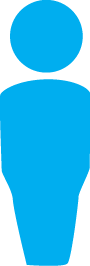 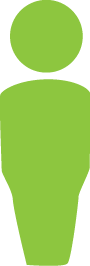 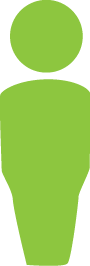 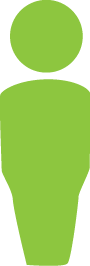 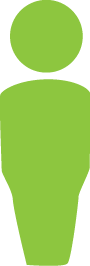 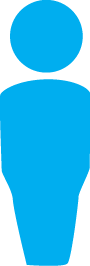 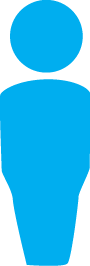 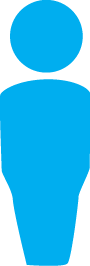 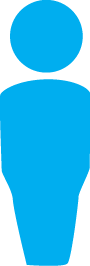 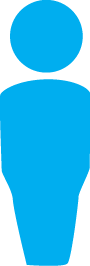 9 in 10
COVERED
1 in 10
COVERED
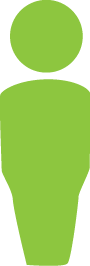 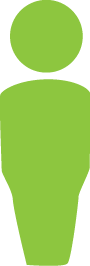 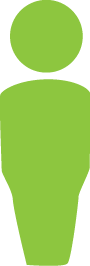 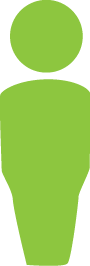 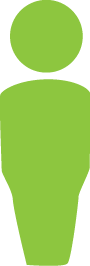 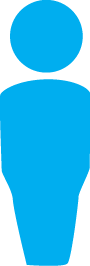 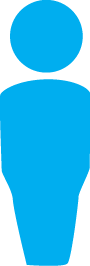 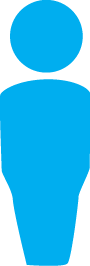 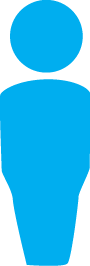 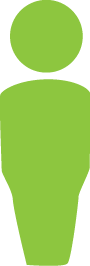 Assessing the Service Gap
Justice-involved, but community-based
Jail releasees (bond / pretrial)
Probationers / Specialty Courts
Parolees
Prevalence statistics identify need
What services exist?
Mental health, substance abuse, etc.
What’s missing?
Service Gap – 17th Circuit
Over 15,500 justice-involved in the community
2,300 with Serious Mental Illness
10,800 with Substance Abuse
Impact of Untreated Mental Illness Across County Systems
Much higher rates of serious mental illness in CJS
16% of men
30% of women
Highest cost within the Jail
“Frequent fliers” in the jail
Accumulate lengthy arrest and corrections histories
Highest cost in Medical System
Frequent ER visits and inpatient stays
Most costly diagnoses by far
Source: Steadman & Osher, 2009; CHCS 2010
Substance Use Disorders Nearly Universal in Justice System
Criminal justice populations include people who are addicted to drugs and/or alcohol 
As well as people who abuse and misuse these substances
More than 70% of jail inmates test positive for drugs 
47.9% of state prison inmates and 43.7% of local jail inmates met criteria for substance dependence
This is over 7 times greater than in the general population
Sources: CASA, "Behind Bars II", February 2010;  
DOJ ADAM Report, Adams, Olson & Adams, 2002
Increased Coverage Reduces Crime
Washington State moved funds from corrections to substance use treatment 10 years ago:
17-33% reduction in arrests among those who went to treatment
What Will It Take?
Create access at each point along the justice continuum




Align agency resources to facilitate participation: 
Universal Medicaid enrollment in all settings
Universal screening / linkage to needed services in all settings
Expanded community capacity to provide substance abuse, mental health and medical treatment
Law Enforcement
BondCourt
Charges
Pretrial
Sentencing
Supervision
Strategy
1. Create “on-ramps” for enrollment from each CJS setting
Jail
Probation / TASC
Specialty Courts
2. Create “big wins” that use the new services to build public safety, improve health and reduce costs
17th Circuit ACA Planning Process
Steering Committee to set direction, priorities
Identification of high-impact points of implementation
Overall implementation timeline
Hosted by Chief Judge
Ensured continued momentum
Working groups with agency operational leadership
Translate policy to day-to-day operations
17th Circuit ACA Planning Process
Full continuum of partners / stakeholders
Court
Pretrial / Probation
Jail / Jail Health Provider
Public Defender / State’s Attorney
County Leadership
County Information Infrastructure
Behavioral / medical health providers
Local policy / practice consortiums
Health plan managers (as they emerge)
17th Circuit ACA Planning Process
Identify opportunities for enrollment
Large numbers of people
Logistically feasible
Minimally disruptive
Predictable clinical profile
Capacity for continuity of care
“Ownership” by stakeholder
Don’t worry about reaching everyone immediately
Build for greatest impact first
Develop “culture of wellness” in CJ system and community
17th Circuit ACA Planning Process
First meeting in May, already identified “high impact” points and started to plan for enrollment:
Jail classification
Probation / TASC supervision
Probation orientation
Probation community resource center
Contact Information
Bridget Kiely, BA, CADC, CCJAP
Administrator
TASC, Inc. (Treatment Alternatives for Safe Communities)
401 W. State Street, Suite 700
Rockford, IL 61101
815-965-1106 x10228
Fax: 1-312-274-6114
bkiely@tasc-il.org
www.tasc.org
16